MEETING THE WORKFORCE CHALLENGES OF THE WATER SECTORA Competency Model Approach
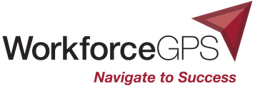 September 13, 2018 – 1:00-2:30 PM (EST)
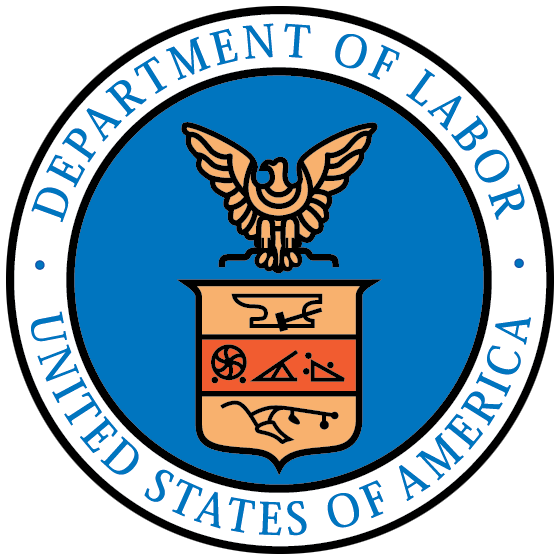 Employment and Training Administration
United States Department of Labor
Pam Frugoli
O*NET/CareerOneStop/Competency Model Team Lead
U.S. Dept. of Labor, Employment & Training Administration
Jim Horne
Sustainability Program Manger
Environmental Protection Agency
Bill O’Connell
Manager, Training & Technical Assistance Program
National Rural Water Association
Today’s Objectives
Explore Water Sector Workforce Challenges

Discuss How Competency Models Help 

Learn About Key Elements of the Water and Wastewater Competency Model

Engage with the National Rural Water Association 
Hear how the model helped meet their needs to develop apprenticeships
Active dialogue
Poll Question #1
Let us know which type of agency you represent:
Click on the answer below that best describes
Water and wastewater utilities
States and primacy agencies
Technical assistance providers
State/local workforce boards, one-stop operators, career services providers
State/local apprenticeship agencies 
Private Business
Other (please describe in chat window)
Water Sector Workforce Challenges
Water Sector Workforce Challenges
Water workers are needed in every state and area of the country
Thousands of water workers are aging and expected to retire from their positions in coming years.
Some water occupations are significantly older than the national median (42.2 years old), including water treatment operators (46.4 years old).
Water Sector Workforce Challenges
Water workers often are able to earn higher than average hourly wages than workers in other sectors
Apprenticeship is a well-suited strategy for the water sector
Most water workers require less formal education, with about half having a high school diploma or less
Instead, they require more extensive on-the-job training and familiarity with a variety of tools and technologies
Water Sector Workforce Challenges
“Ultimately, locally-driven actions are crucial to develop new strategies and target new investments, but the scale of the issue demands broader regional collaborations and national support to build additional financial, technical, and programmatic capacity.” –Brookings, 2018
Brookings Recommendations
1. Utilities and other water employers need to empower staff, adjust existing procedures, and pilot new efforts in support of the water workforce
Develop competency models—or customize existing models—to promote continued learning and skills development among staff
Poll Questions #2
How familiar are you with Competency Models?
Select the answer below that best describes you
I’m an expert, I work with them all the time
I am experienced, but still learning
I’ve heard of a competency model before but never used
What is a competency model?
Competency Models
What is a competency?
The capability to apply a set of related knowledge, skills, and abilities to successfully perform functions or tasks.

What is a competency model?
Collection of competencies that together define successful performance in a particular industry or field
Resource, not an end-product
Who Uses Competency Models?
Why Competency Models?
Competency Models can help…
Identify and communicate industry needs
Improve employee training programs
Develop industry-defined performance indicators
Develop resources for career exploration
Provide national/regional framework to inform state certification programs
Competency Model Features
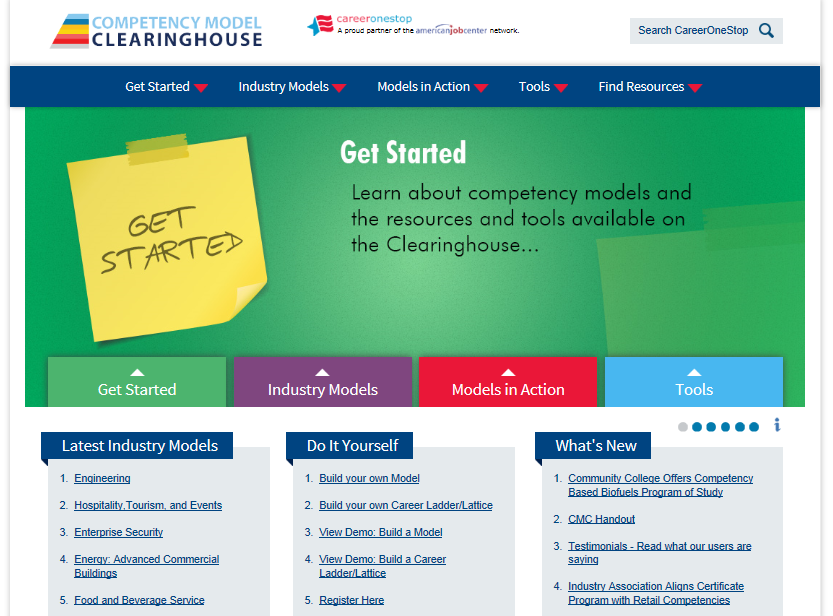 Competency Model Framework
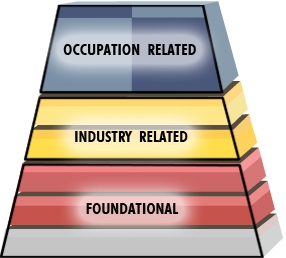 Tier Groupings
Competency Model Tiers
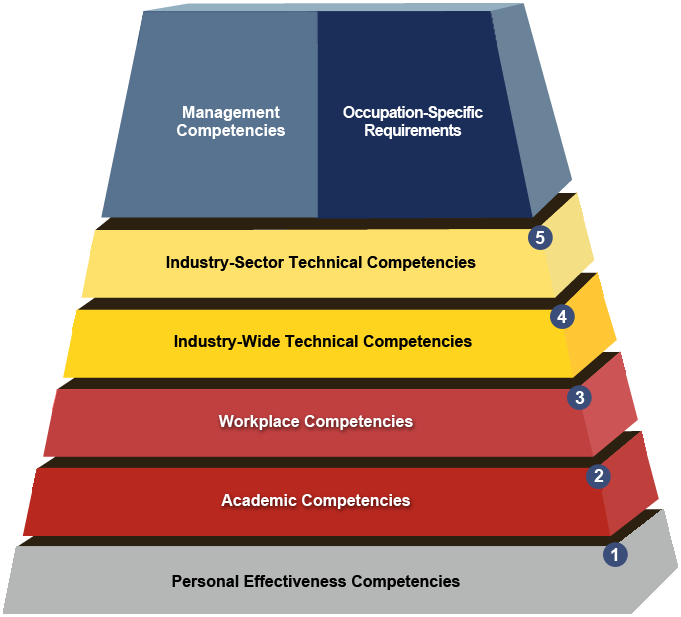 Tiers
Water and Wastewater Competency Model
Model Industry Champions
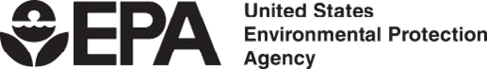 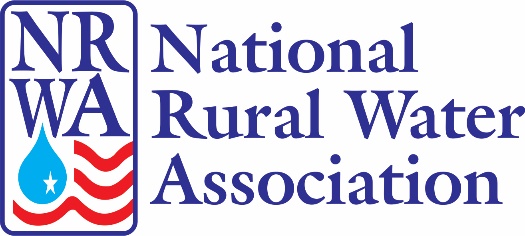 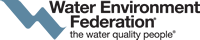 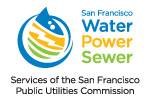 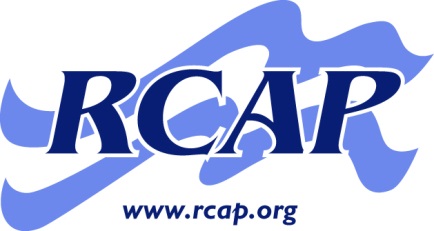 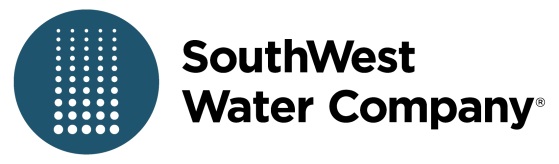 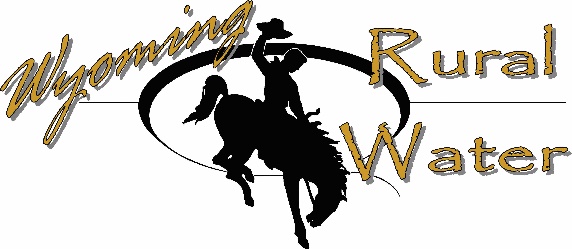 Workforce Content Addressed in Model Update
Automation/Supervisory Control and Data Acquisition (SCADA) Systems 
Integrated Water Resources Management
Cybersecurity and Information Security
Decentralized Wastewater Treatment Systems
Environmental Regulations and Laws
Water Resilience
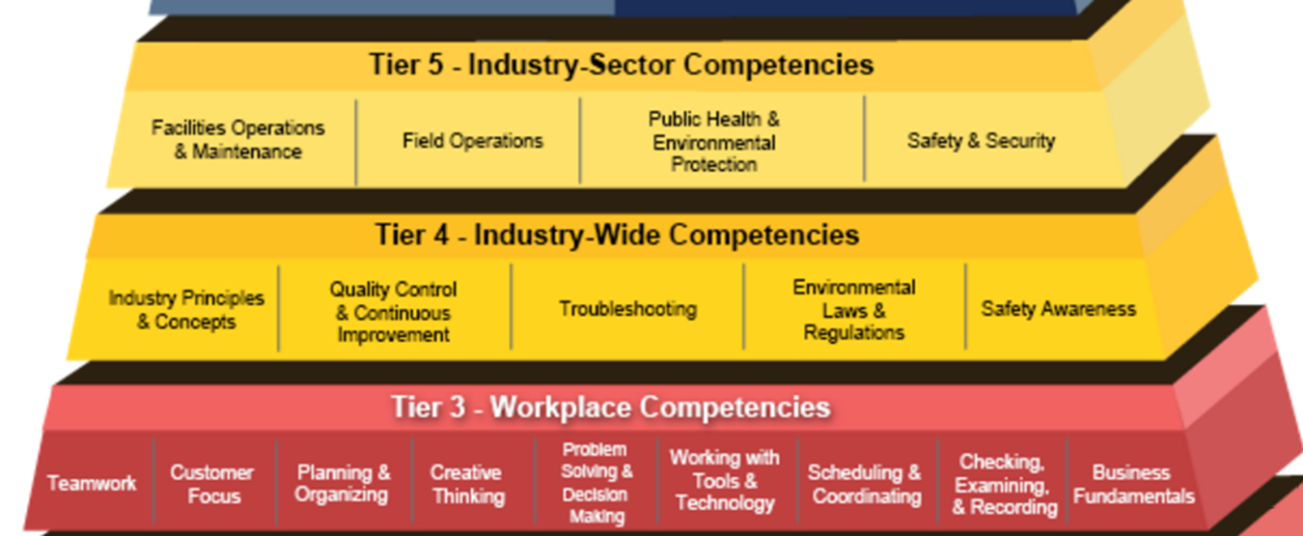 Competency Model In Action- Colorado
Competency Model In Action- Colorado
Conducted a Root Cause Analysis to Identify Where State Systems Struggle
Held a series of roundtables
To bring together water industry training partners
Community colleges
Industry organizations, 
Non-profits,
For-profit training firms
And government agencies
Industry operators
With a goal to determine how to improve training for water occupations in the state
Competency Model In Action-Colorado
Areas of Focus
Define Core Curriculum
Identify training gaps
Tools They Used
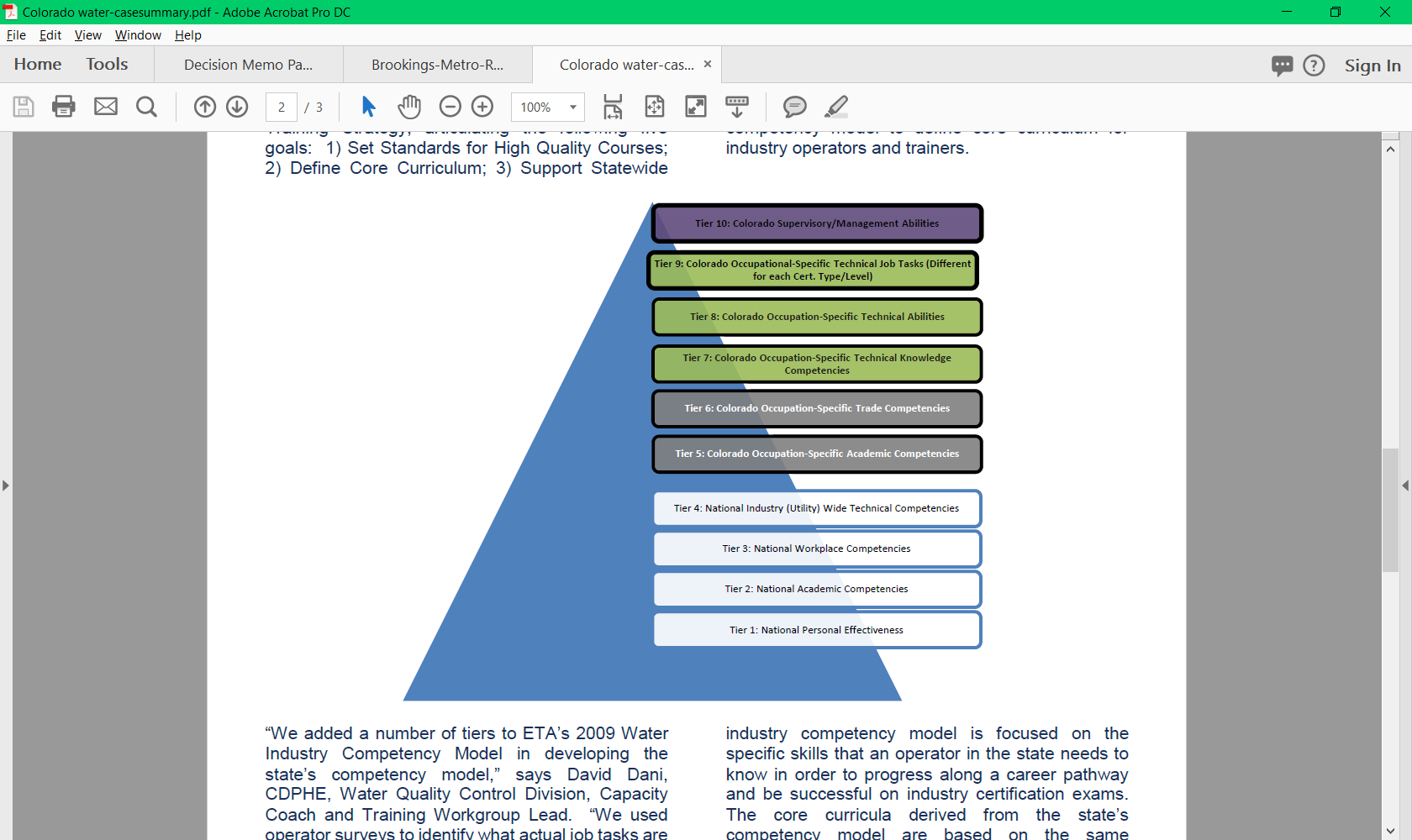 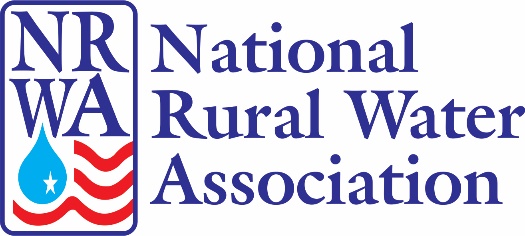 National Rural Water Association
Developing Apprenticeship Program for Water and Wastewater Operations Specialist
National Rural Water Association
NRWA Trade Organization with +30,000 Water/Wastewater Utility Members 

1978 Began Working with EPA on SDWA Training for Small & Rural Water Systems 

2015 EPA Recommends NRWA to DOL
Apprenticeship Program Timeline
October 2015
Water Sector Competency Model Update

July 2016
DOL Energy sector meeting

November 2016 
Work Force Advancement Center 

January through July 2017
National Guidelines Standards Certified by DOL 

August 2017
AIRW: 1st Registered Apprenticeship Program
29
Establish a nationally-recognized certificate;
Build a trained workforce that will improve service to rural customers;
Develop a systematic approach to OJT 
Create a nationwide clearinghouse for training resources; 
Enhance workforce participation in rural America
Improve retention of water workers in small and rural communities 
Increase emergency preparedness and resiliency through a well-trained workforce.
5 Core Components
Utility Involvement
Employers are the foundation of every Registered Apprenticeship program

Structured On-the-Job Training with Mentoring
Two years (2000 hours/year) with an experienced mentor

Related Training and Instruction 
Technical education

Reward for Skill Gains
Wage increases as skills increase over time

National Occupational Credential
Nationally recognized-guarantee to employers that apprentices are fully qualified for the job
31
Workforce Content Addressed in Model Update
On-the-Job-Training - 4,000 hrs

Safety 
System O&M
Quality Control
Water Resilience
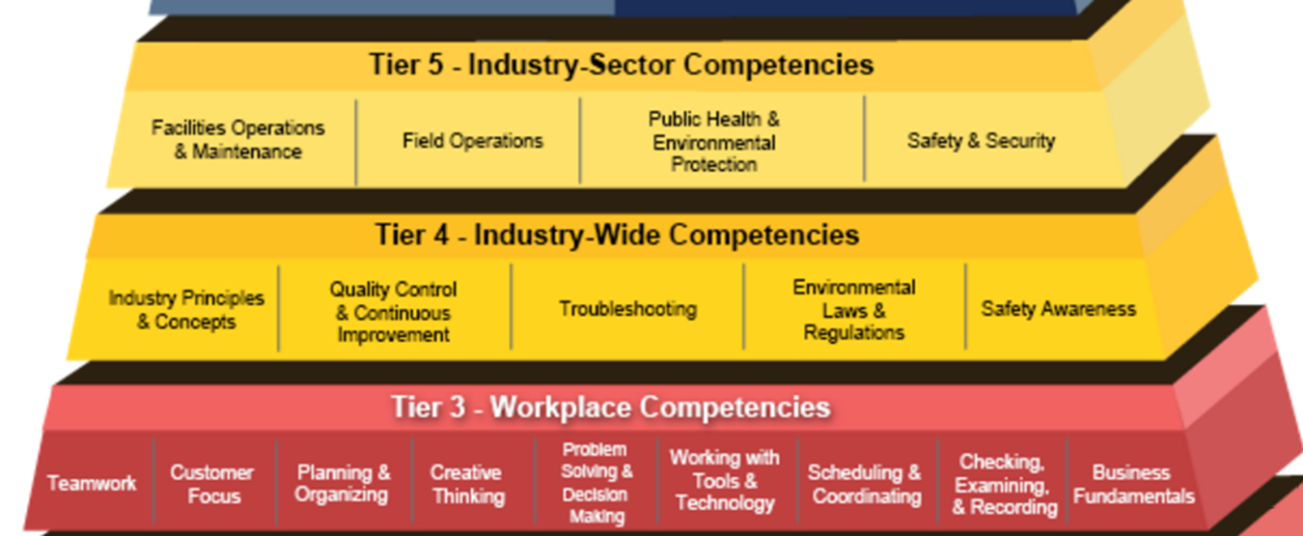 Water Sector Competency Model
Related Training & Instruction – 288 hrs
Safety 
System O&M
Quality Control
Laws & Environmental 
Operator Math
Security & Emergency Response
33
Registered Apprenticeship
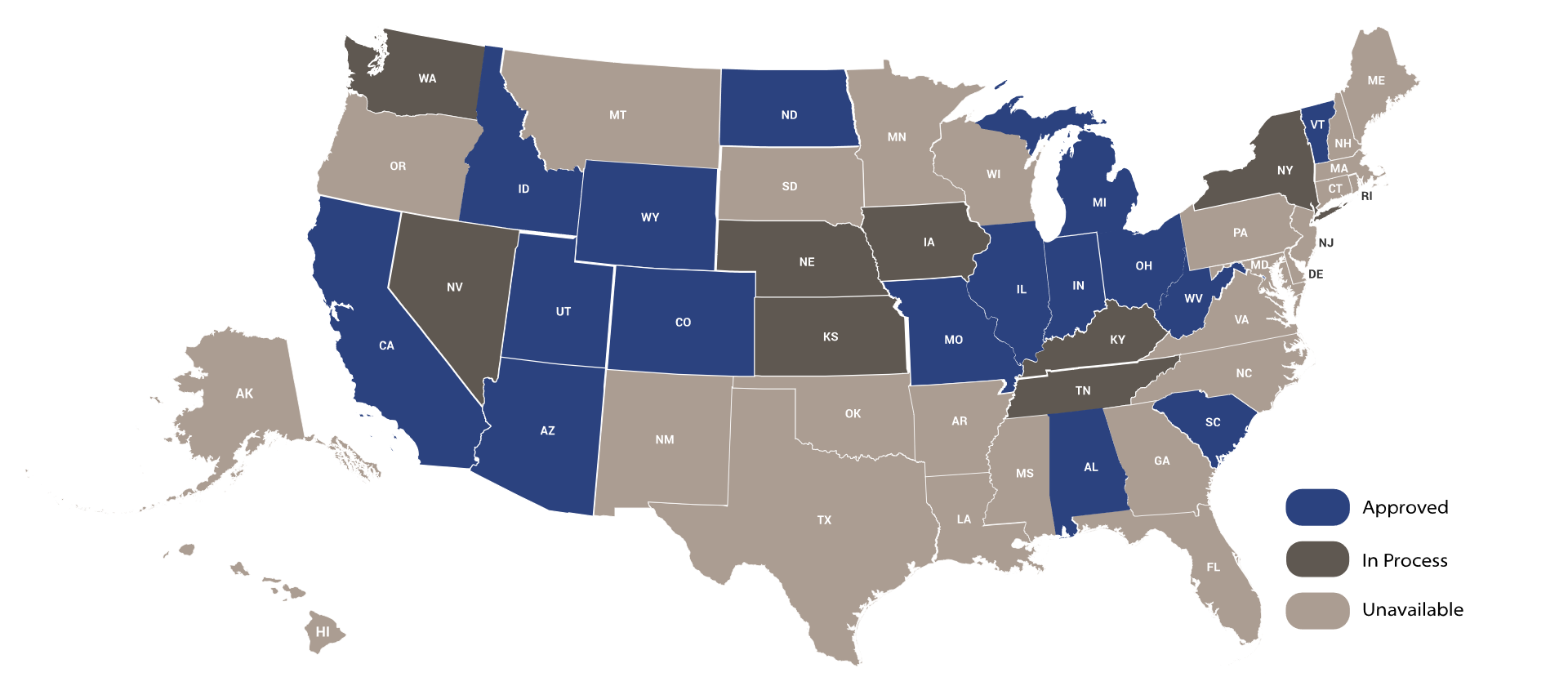 Alliance of Indiana Rural WaterApprenticeship Program
1st Apprentices

Alliance of Indiana Rural Water
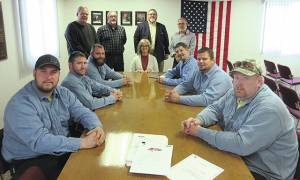 35
Thanks and Contact Us!
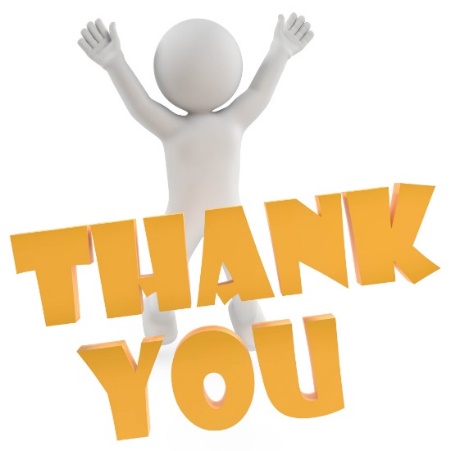 Pam Frugoli
O*NET/CareerOneStop/Competency Model Team Lead
U.S. Dept. of Labor, Employment & Training Administration 
Frugoli.pam@dol.gov
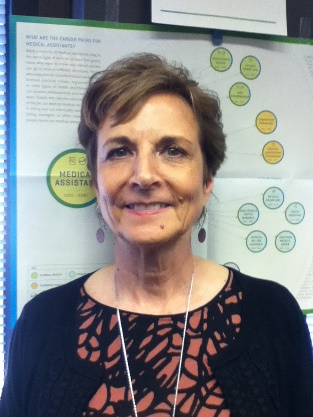 Bill O’Connell
Manager, Training & Technical Assistance Program
National Rural Water Association
billo@nrwa.org
Add photo here
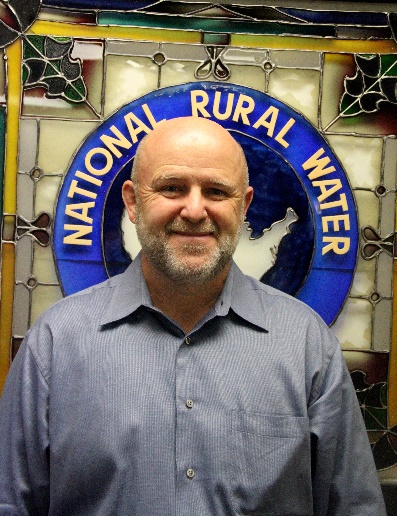